РИЈЕЧИ КОЈЕ ОЗНАЧАВАЈУ НЕШТО УМАЊЕНО
СРПСКИ ЈЕЗИК, 4. РАЗРЕД
ДА СЕ ПОДСЈЕТИМО...
Именице су врста ријечи којима именујемо бића, предмете и појаве. 
    Могу бити властите и заједничке. 
    Дакле, све на свијету има неки свој назив, односно своје име.
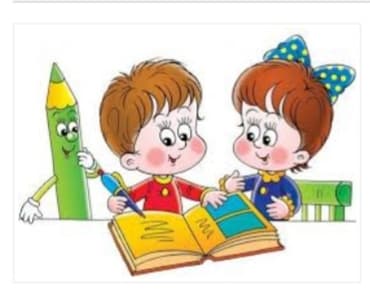 СРПСКИ ЈЕЗИК, 4. РАЗРЕД
У тексту можете уочити ријечи које означавају нешто умањено:Пошли да шетају: жаба, мравић, пиленце, мишић и бубамарица. Када су стигли до барице, жаба предложи да се окупају и скочи у воду. Остале животињице су рекле да не знају да пливају. Жаба им се смијала. Животињице смислише план да направе бродић. Пиленце донесе листић, мишић орахову љуску, а мравић довуче сламчицу. У љуску ставише сламчицу, кончићем привезаше листић и направише бродић. Ушли су у бродић и отпловили.
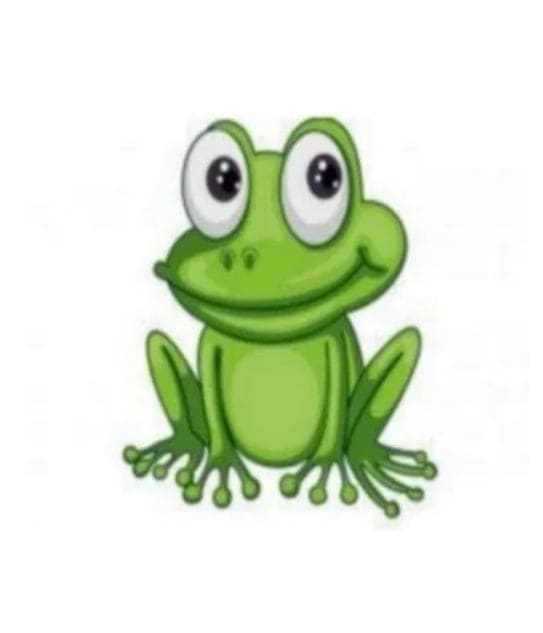 СРПСКИ ЈЕЗИК, 4. РАЗРЕД
мравић – мали мрав			животињице – мале животиње	пиленце – мало пиле			бродић – мали бродмишић – мали миш			листић – мали лист	бубамарица – мала бубамара   	сламчица – мала сламка барица – мала бара			кончић – мали конац
Дакле, у тексту смо уочили ријечи које означавају нешто умањено. Те ријечи нам указују да је нешто мало, у односу на своју уобичајену величину. Па, тако се за малог мрава каже мравић, а за мали конац, кончић. Хајде да погледамо од којих ријечи су настале и остале уочене ријечи из текста:
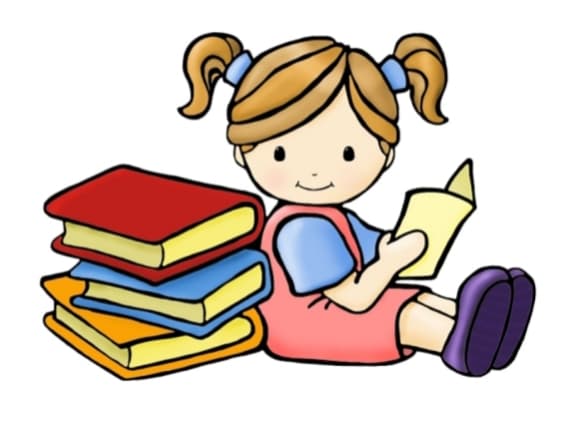 СРПСКИ ЈЕЗИК, 4. РАЗРЕД
Ријечи које означавају нешто умањено су написане на два начина. Које ријечи су правилно написане?
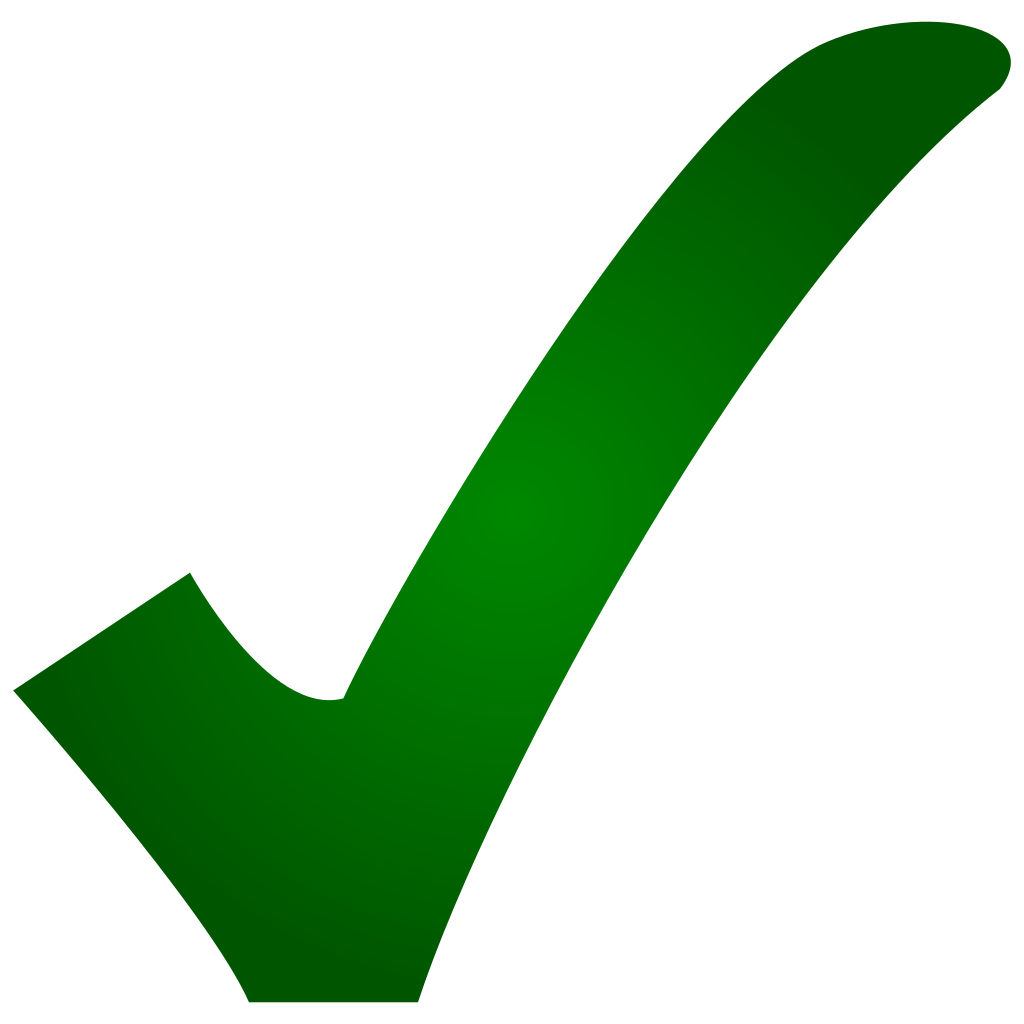 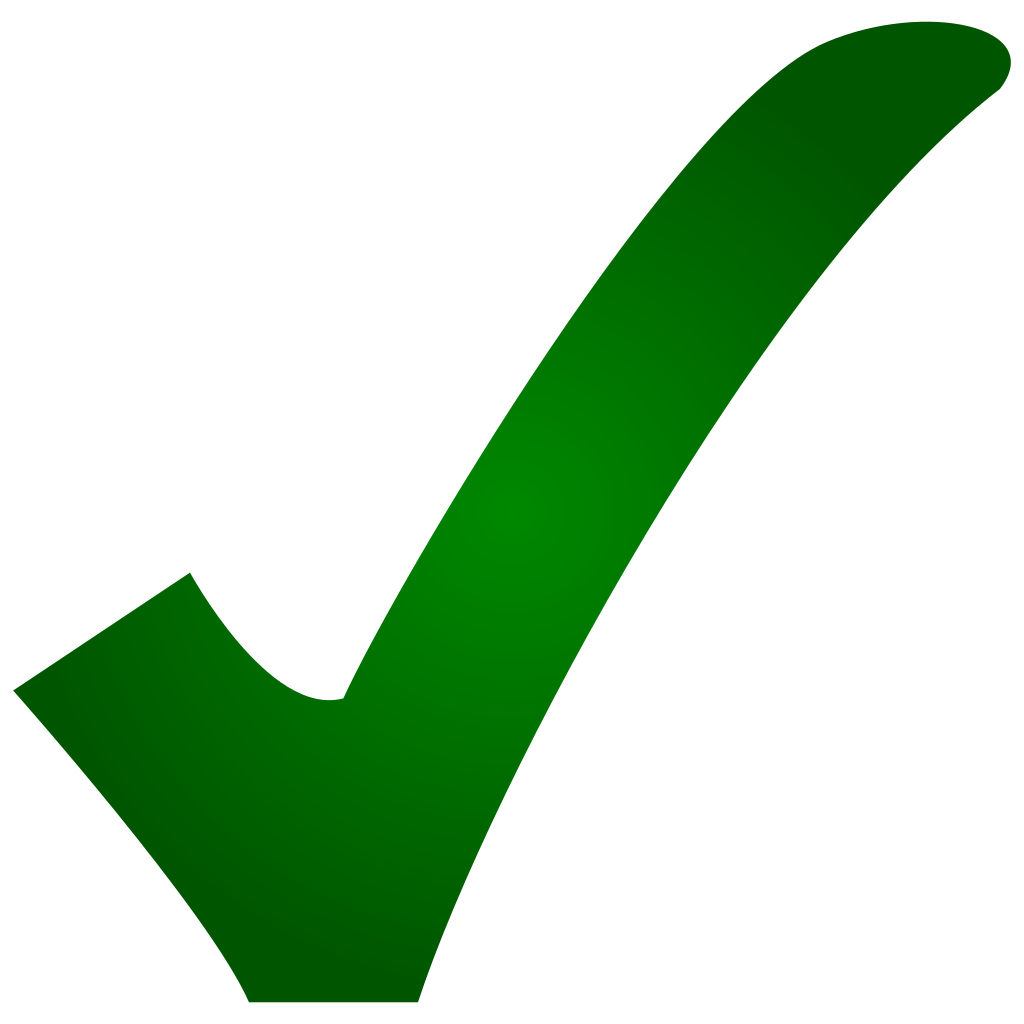 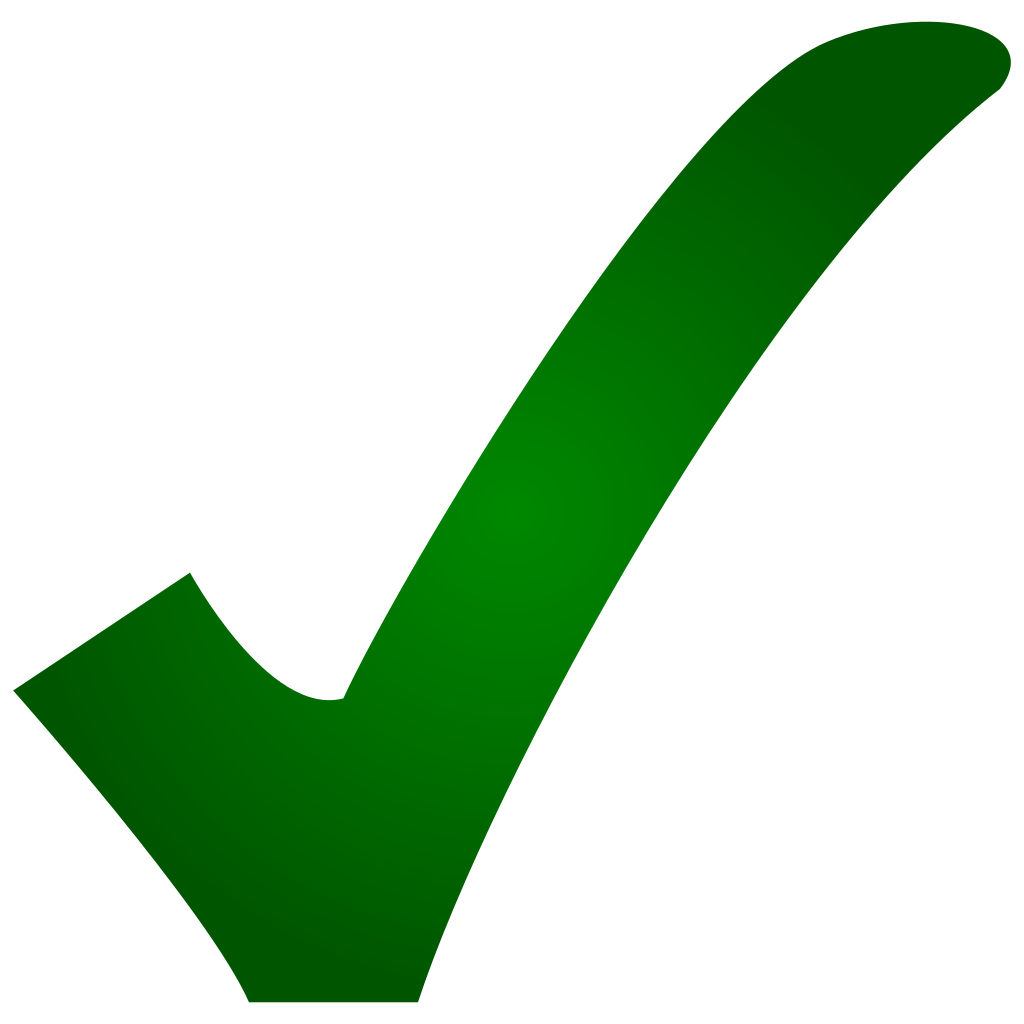 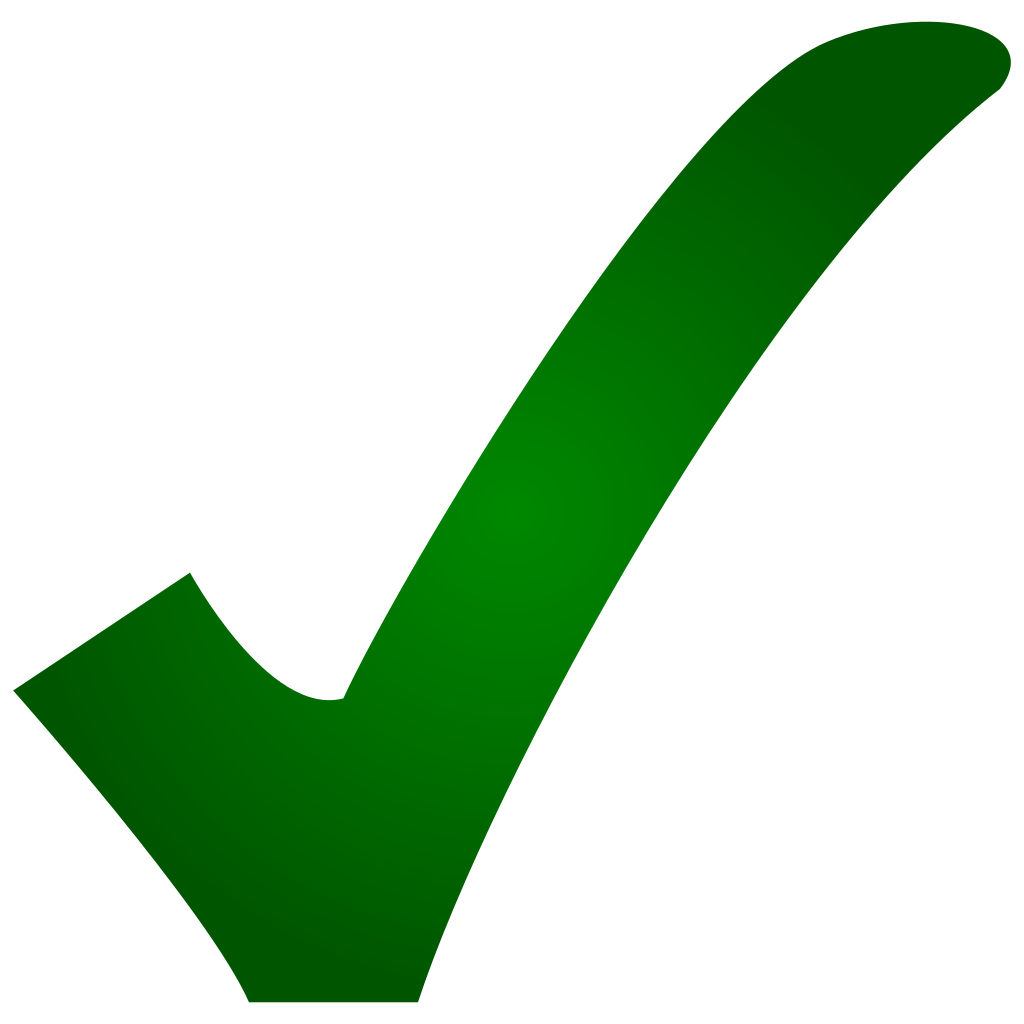 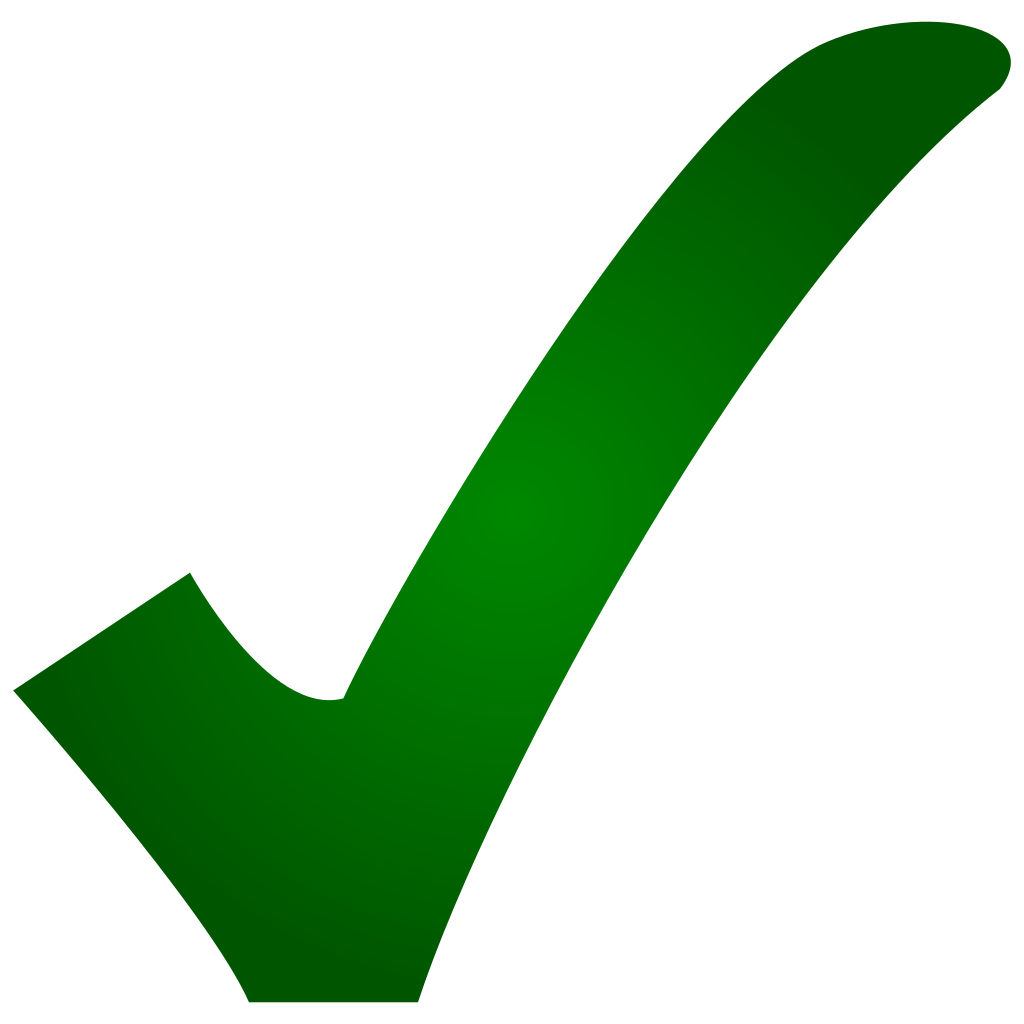 СРПСКИ ЈЕЗИК, 4. РАЗРЕД
ЗАДАТАК ЗА САМОСТАЛАН РАД
У уџбенику „Српски језик и језичка култура”, на стр. 42. и 43. урадити задатке под редним бројевима 1. и 4.
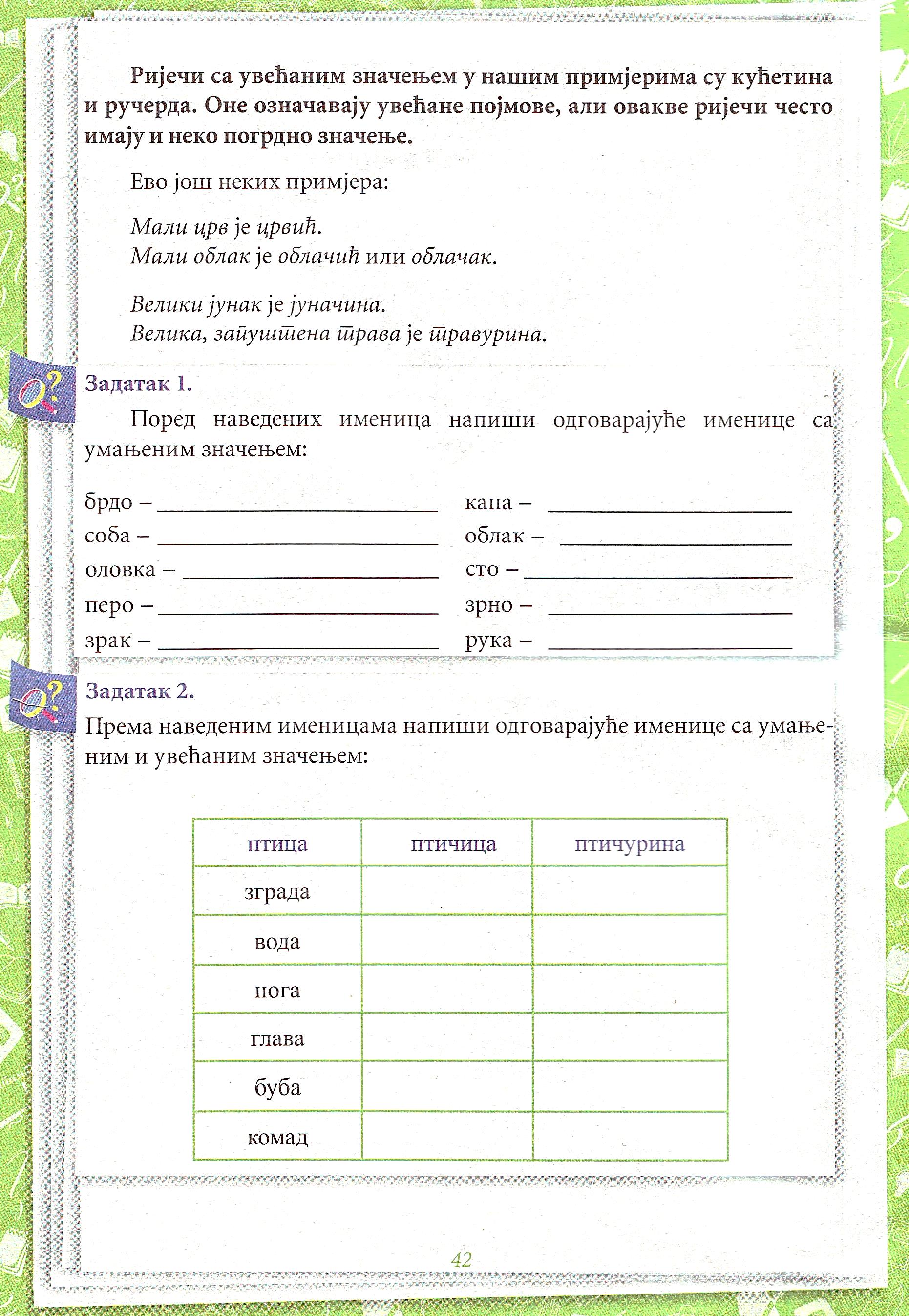 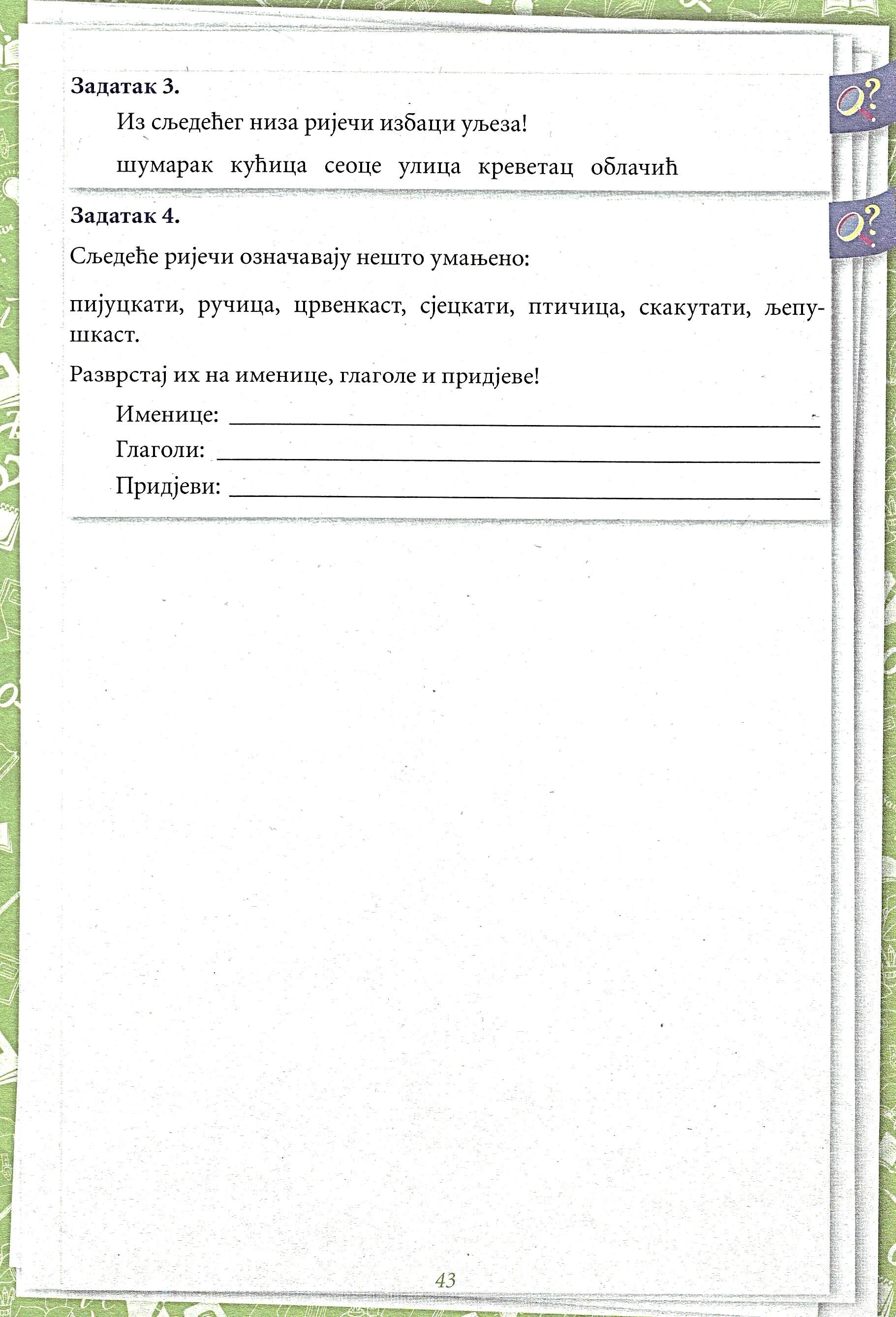 СРПСКИ ЈЕЗИК, 4. РАЗРЕД